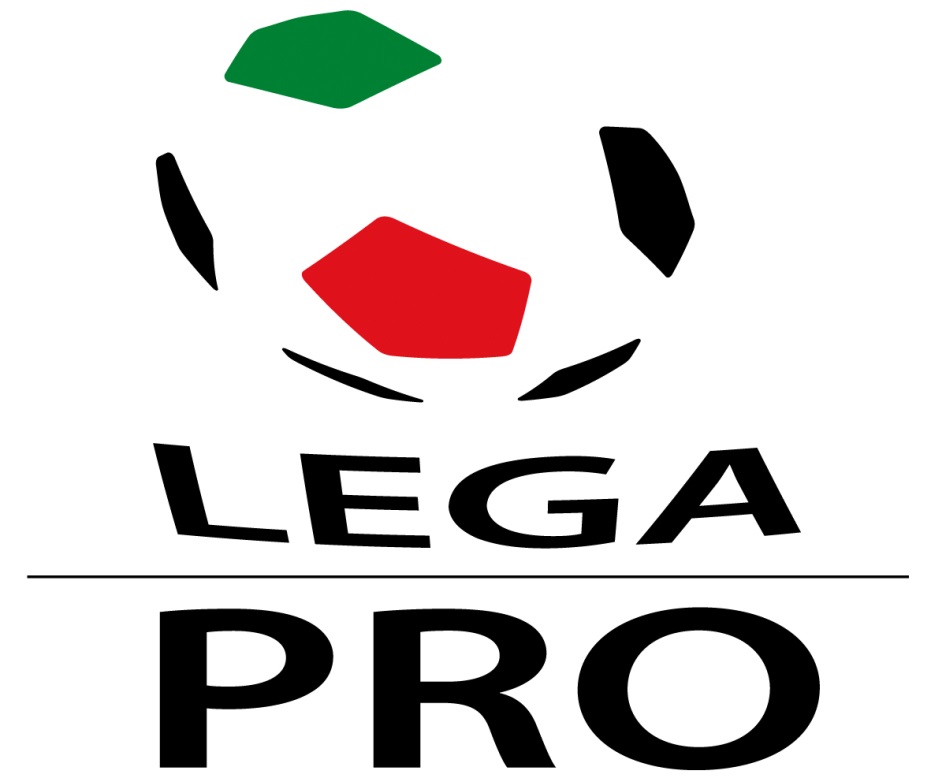 MINUTAGGIO CALCIATORI
12/02/20
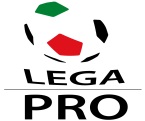 DATI MINUTAGGIO
ANALISI EFFETTUATA SULLE PRIME 24 PARTITE DISPUTATE*
+ 84,97%
*Minuti effettivi – non ponderati